Project #3: Low Cost, Ultralow Power Sensor Design and Fabrication for IoT REU student: Mary BroyhillGraduate mentors: Pawan PathakFaculty mentor(s): Hyoung Jin Cho
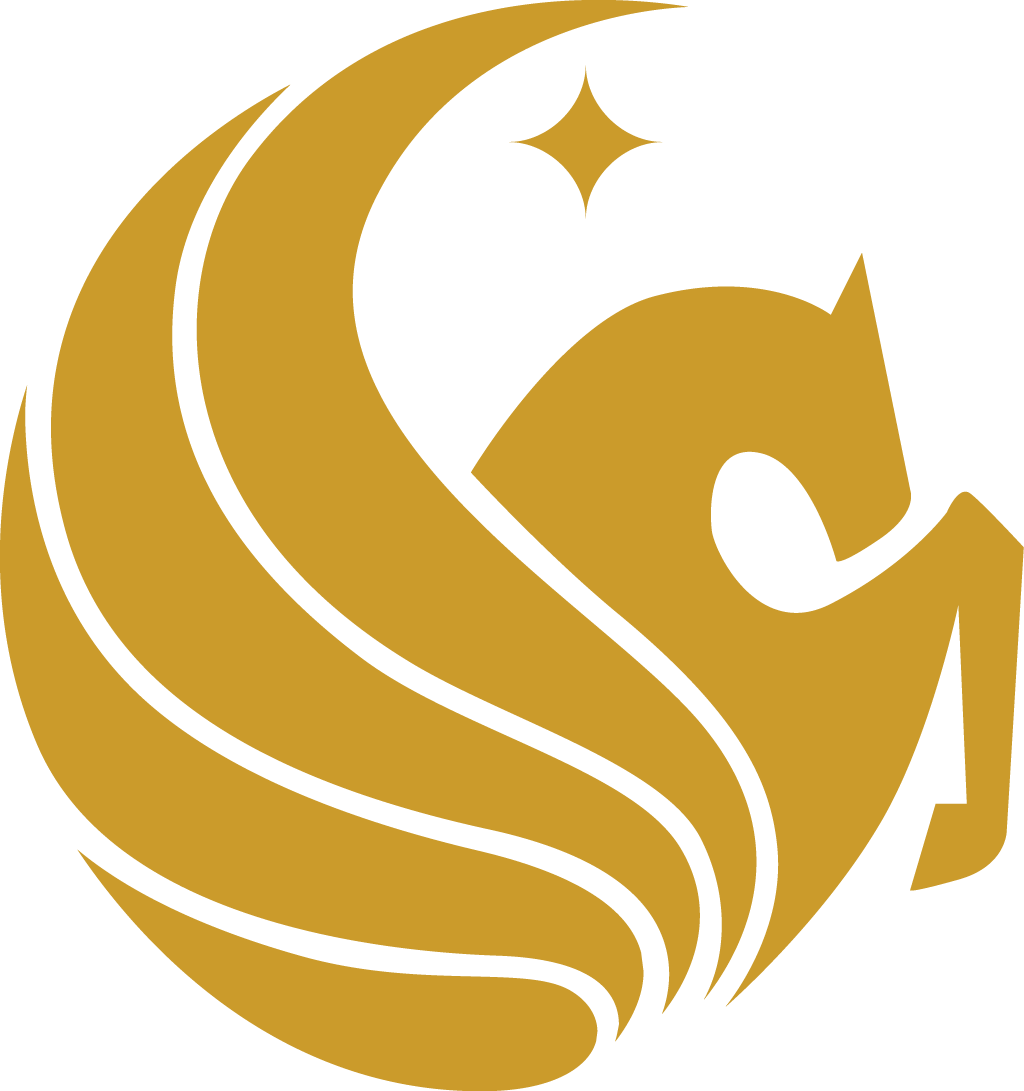 Week 7 (June 25– July 1 , 2018)

Accomplishments:
 Fabricated and tested more sensors by measuring the lead concentration using the potentiostat.
Problem & Solutions
Still not getting good results-could be the thin film deposited on the sensor is not uniform causing the resistance to be too high, which then results in poor accuracy in detecting the lead concentration.
Also we think we are using too high and too low of a lead concentration solution so we need to create a solution that is in between the high and low concentration solutions we made.
Plans for next week:
Create the medium concentration of the lead solution and see if the results are better.
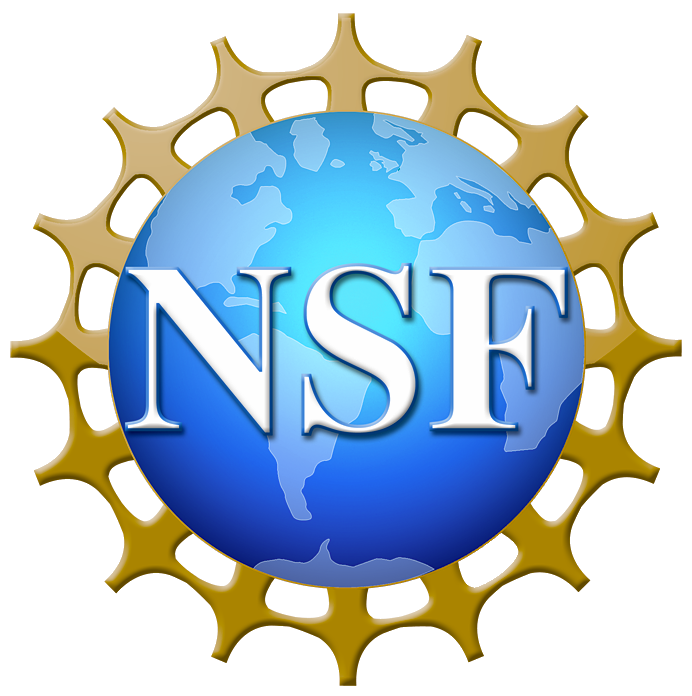 NSF REU Research Experience on Internet of Things 2018
Figure 1. Testing of the sensors for the low and high concentration of the lead solutions.
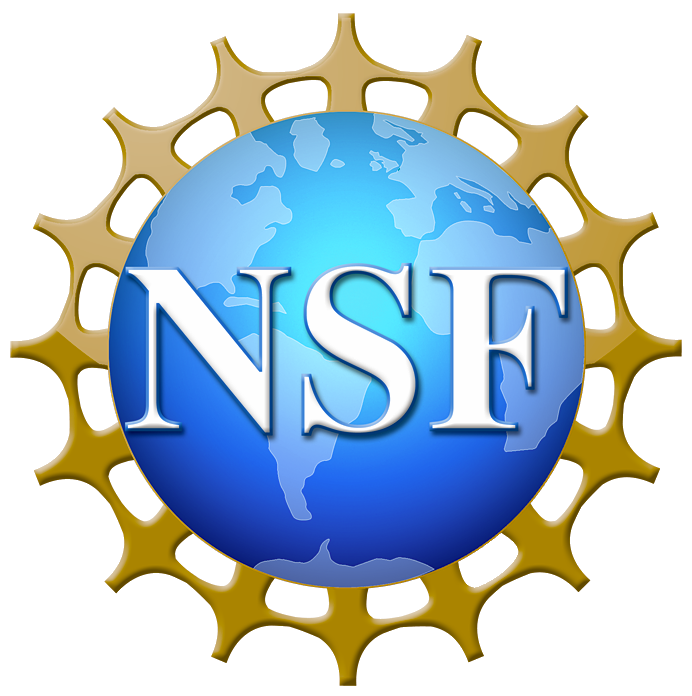 NSF REU Research Experience on Internet of Things 2018
Figure 2. Graph of Current vs Concentration.
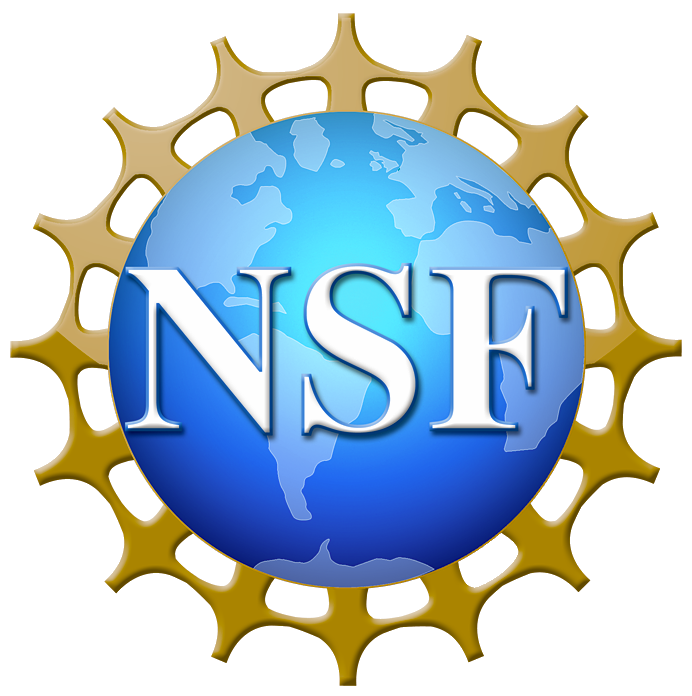 NSF REU Research Experience on Internet of Things 2018